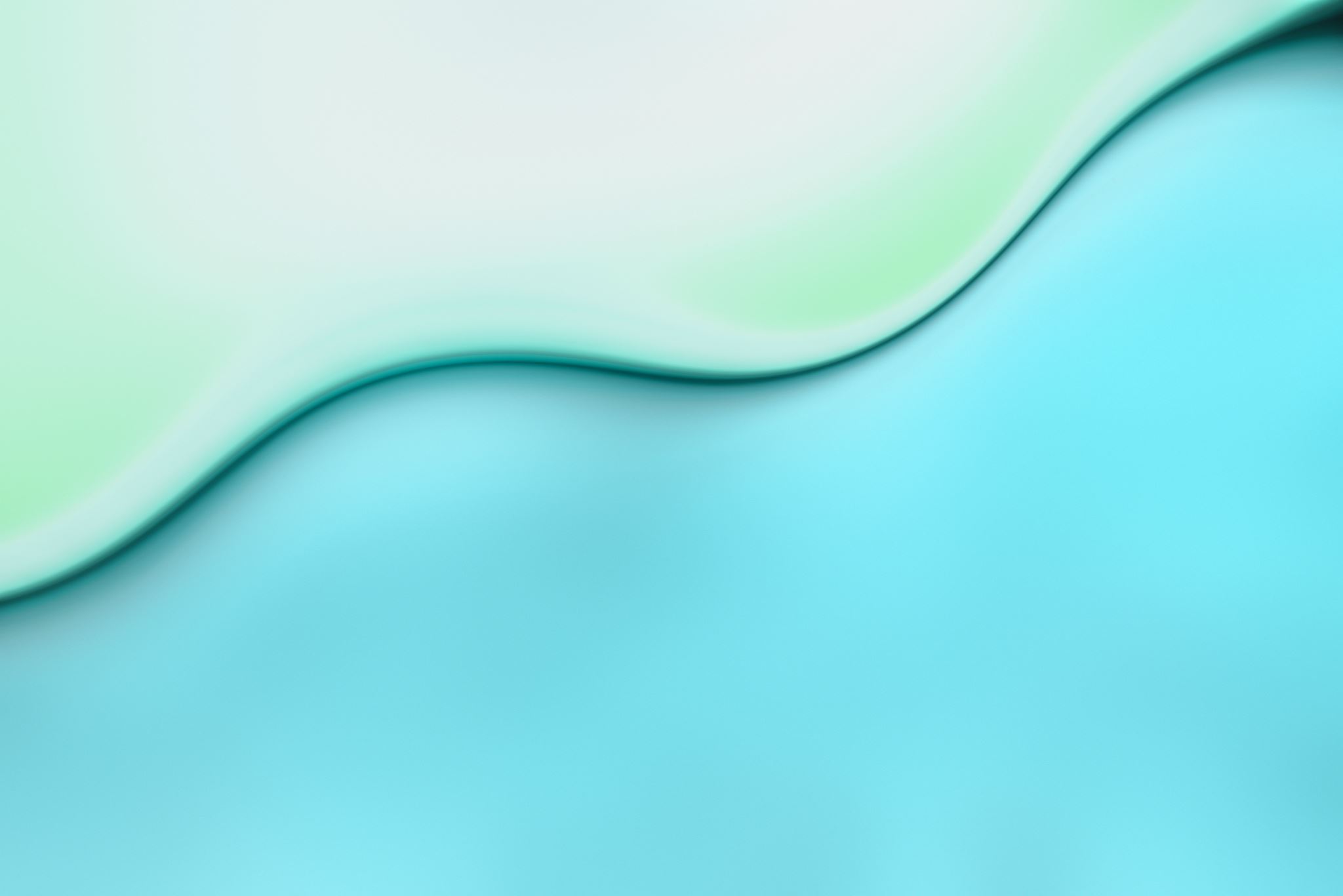 Синтаксическая синонимия как источник богатства и выразительности речи
Синтаксическая синонимия - это различные синтаксические конструкции, близкие по значению, но разные по форме выражения и оттенками значения.
Виды синтаксической синонимии
Синонимия возможна между придаточной частью и причастным и деепричастным оборотом
Замена придаточного определительного синонимичным определением
Замена придаточного определительного синонимичным определением
Сокращение кичества структурных частей сложного предложения
Сравните
Я умирал от скуки. Время шло. Писем из Белогорской крепости я не получал. Все дороги были отрезаны. Разлука с Марьей Ивановной становилась мне нестерпимой. Неизвестность о её судьбе меня мучила. Единственное развлечение моё состояло в наездничестве.
Я умирал от скуки. Время шло, а писем из Белогорской крепости я не получал, так как все дороги были отрезаны. Разлука с Марьей Ивановной становилась всё нестерпима, и неизвестность о её судьбе меня мучила. Единственное развлечение моё состояло в наездничестве.
Спасибо за внимание